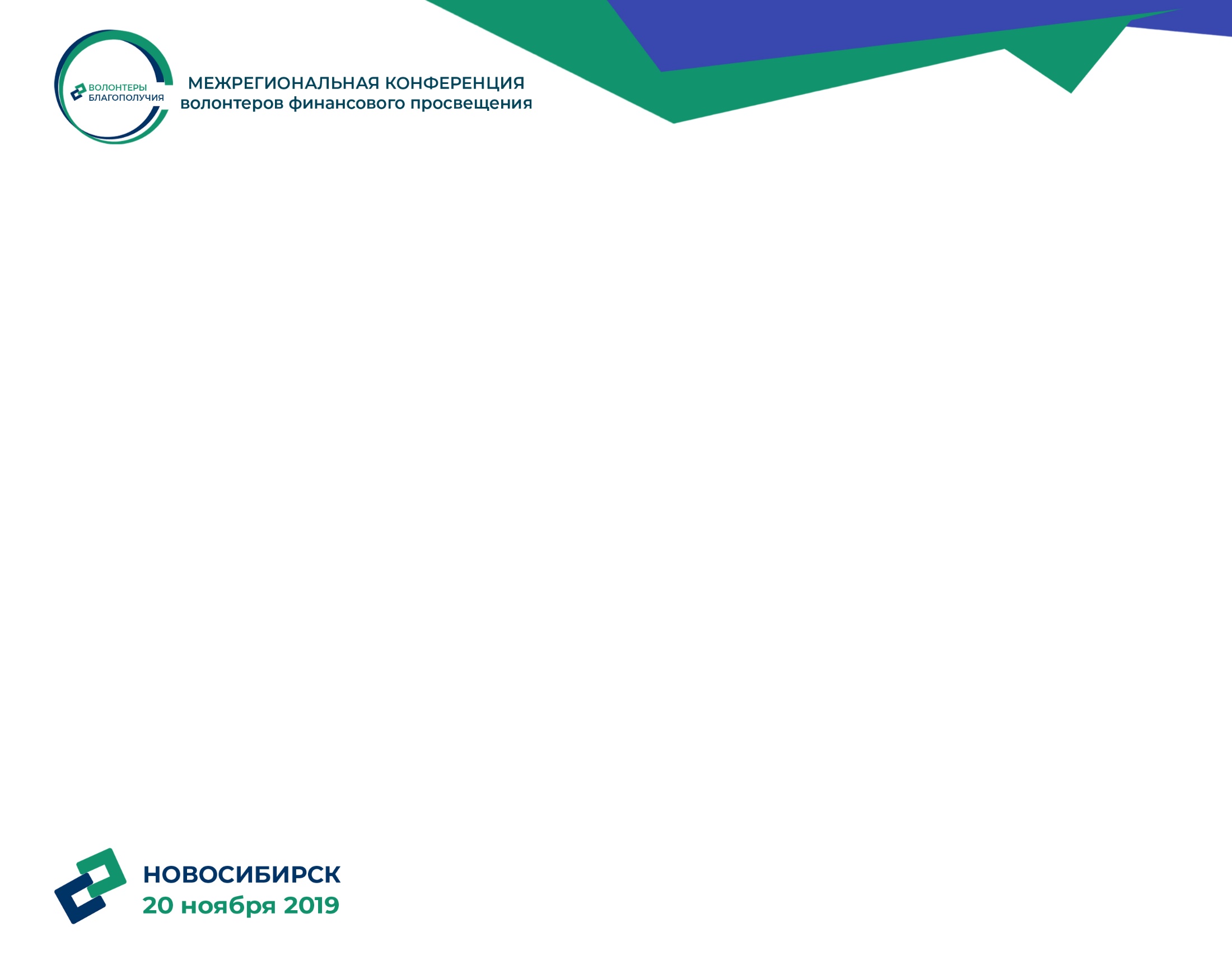 СПИКЕР
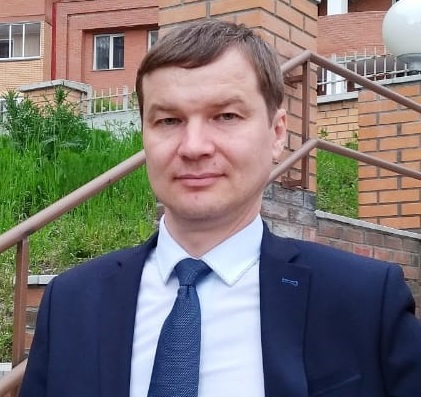 Кизяковский Антон Георгиевич
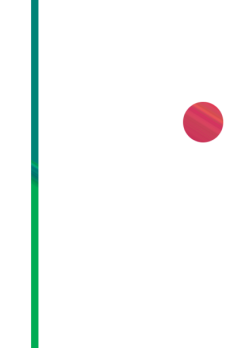 Консультант по финансовой грамотности проекта «Вашифинансы», психолог, ТОП-10 по версии портала «ВсеТренинги.ру», бизнес-тренер, игротехник
Внутренняя картина мира и ее влияние на финансовое благополучие человека
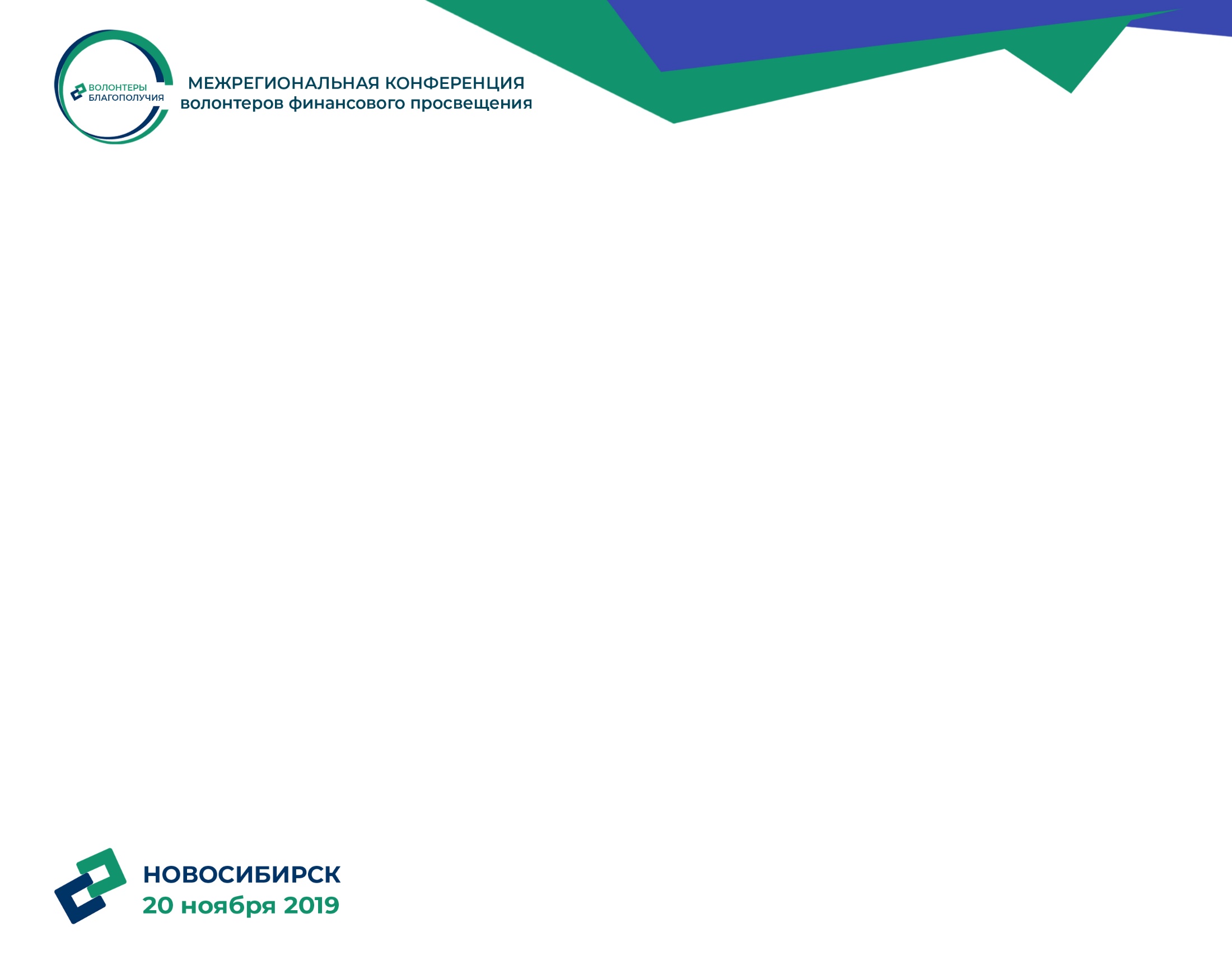 Примеры из истории
1917 – 1991 годы - Советский период
Не придавали значения деньгамКоллективизм – другим все, мне ничегоНе считаются с человеком и его потребностямиПатернализм
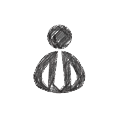 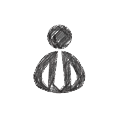 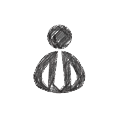 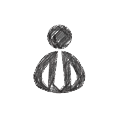 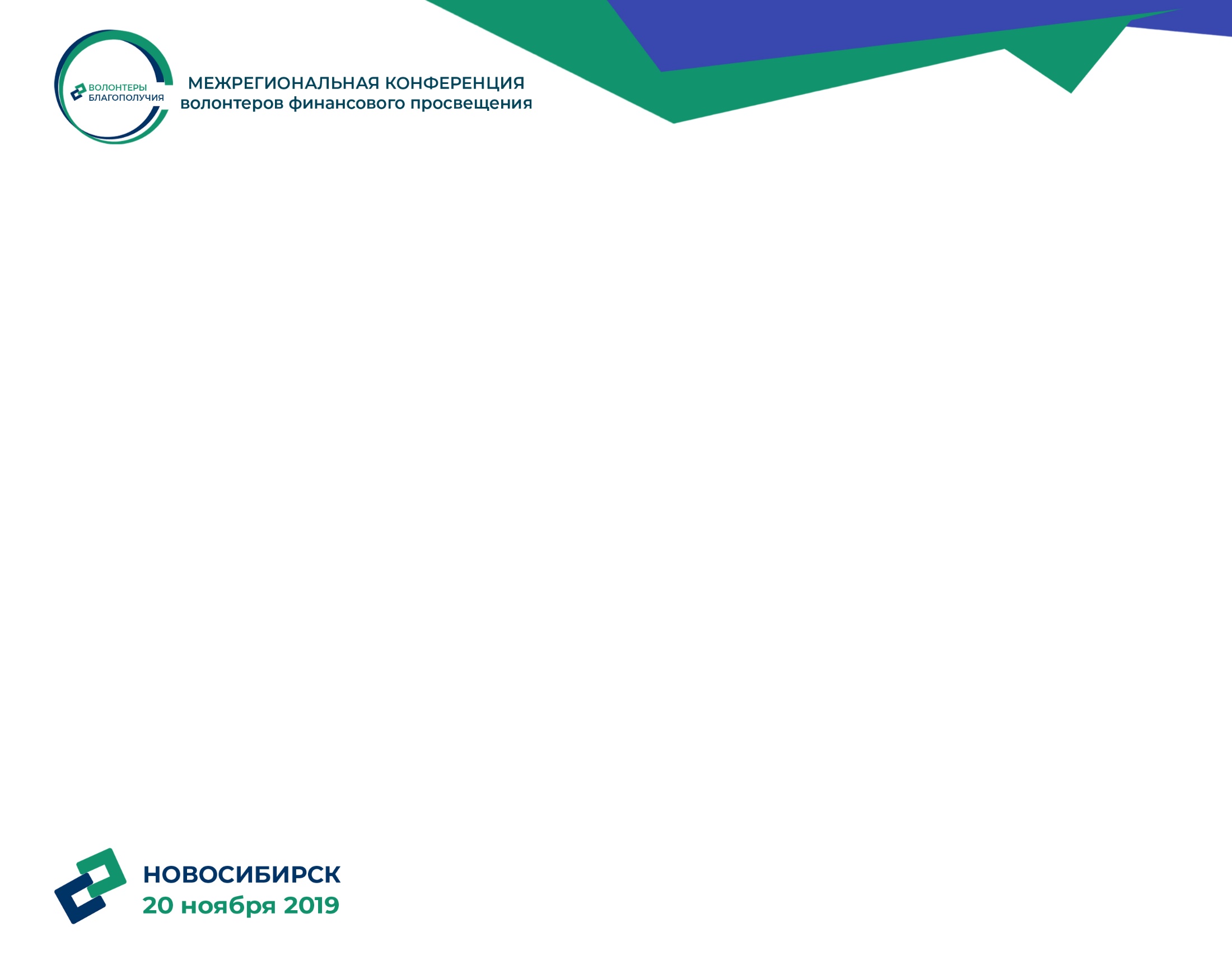 Примеры из истории1991 - 2001 годы - Дикий капитализм
Придают слишком много значения деньгам (избыточный запрос на деньги)Индивидуализм – мне все, другим ничегоОценочное отношение к человеку по его деньгамЗабирать ресурсы - приватизация
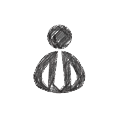 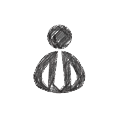 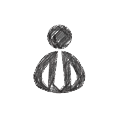 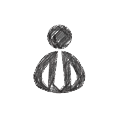 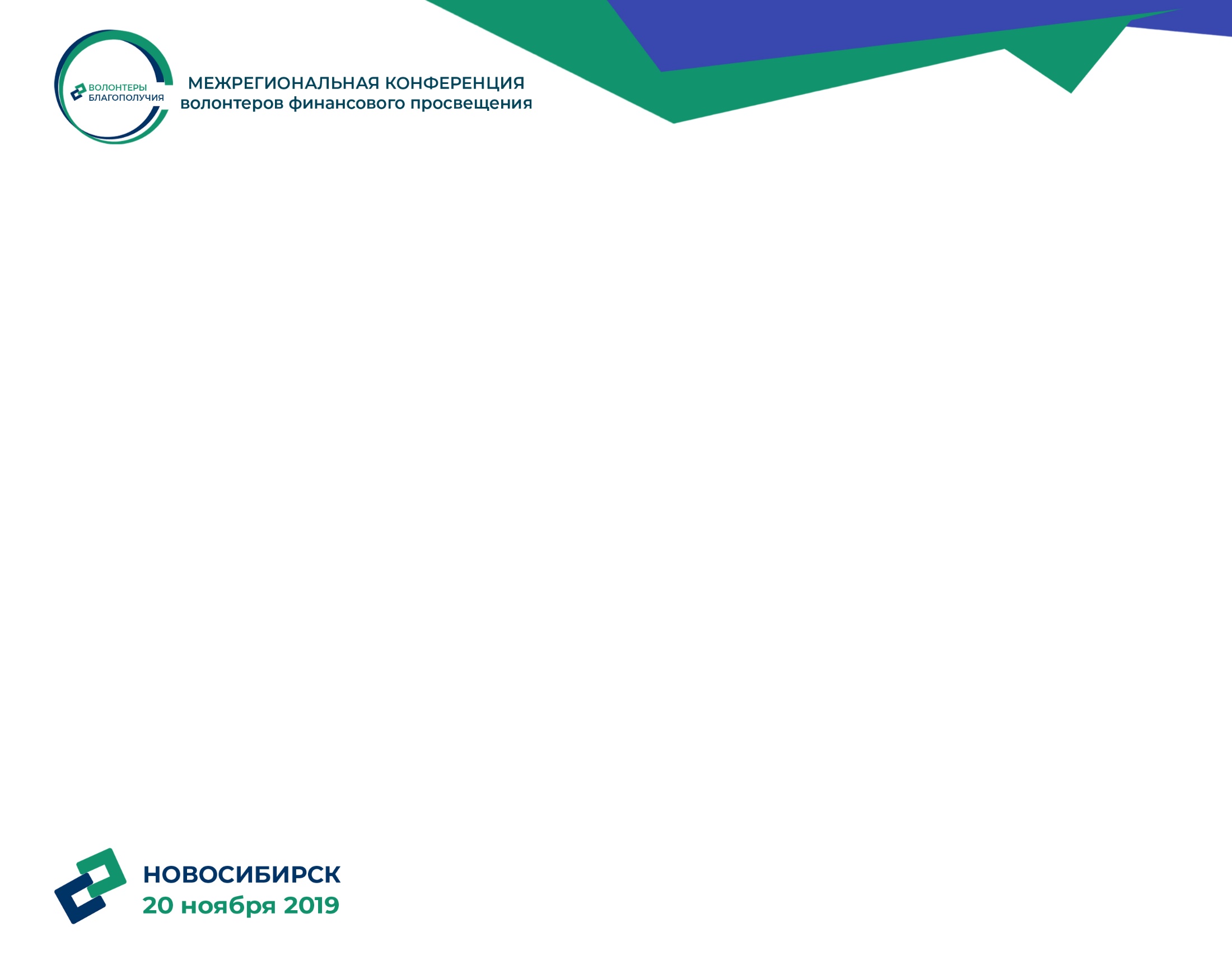 Настоящее время
Попытки построения демократического обществаПопытки равноправного партнерстваОтношение к человеку с точки зрения взаимной пользы
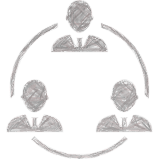 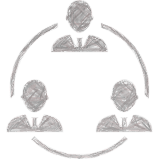 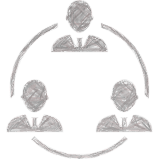 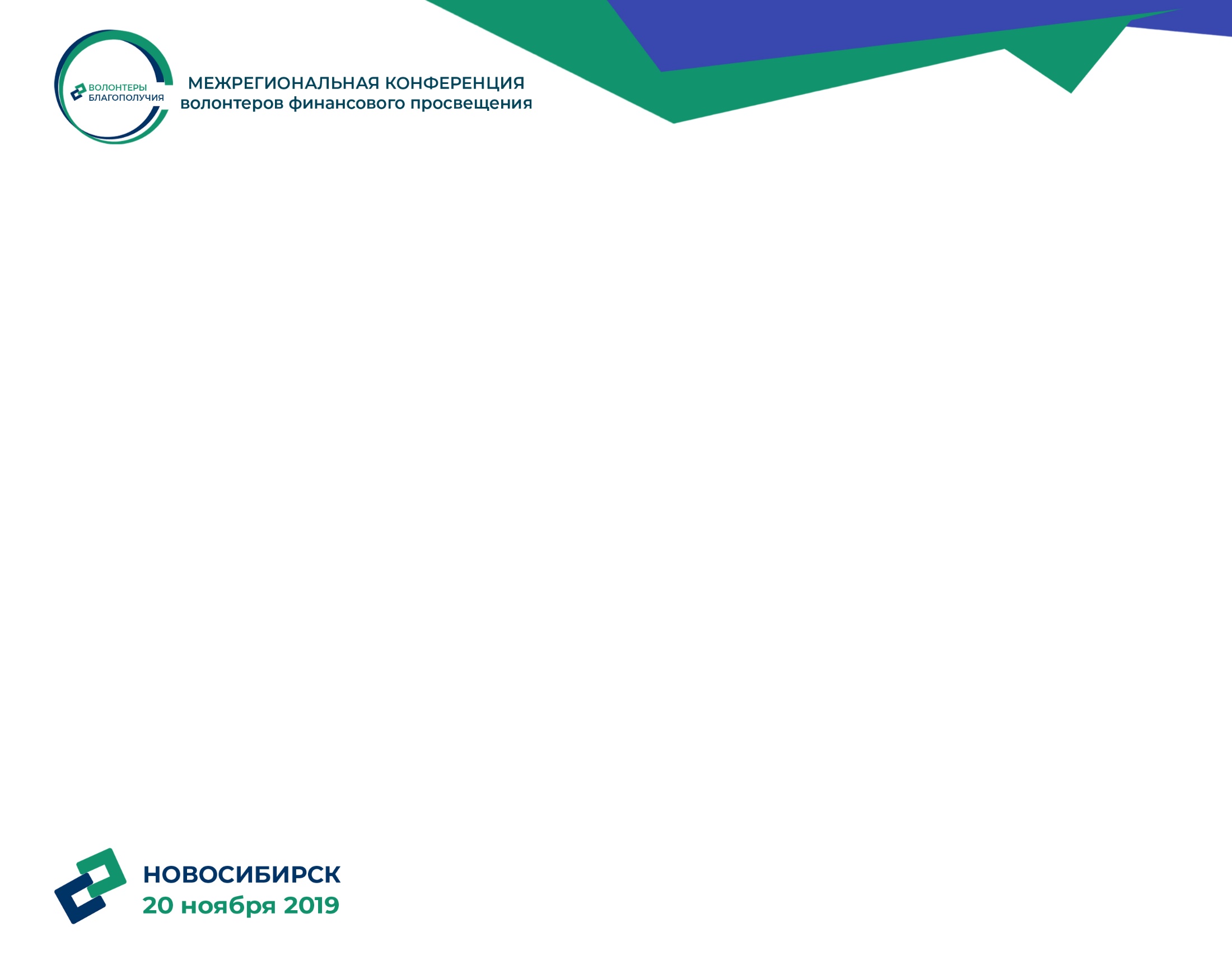 Общество- Джентльменский договор (договариваются на словах) - Ты мне доверяешь?- Табу на разговоры о деньгах- Инвалидизация- Выученная беспомощность
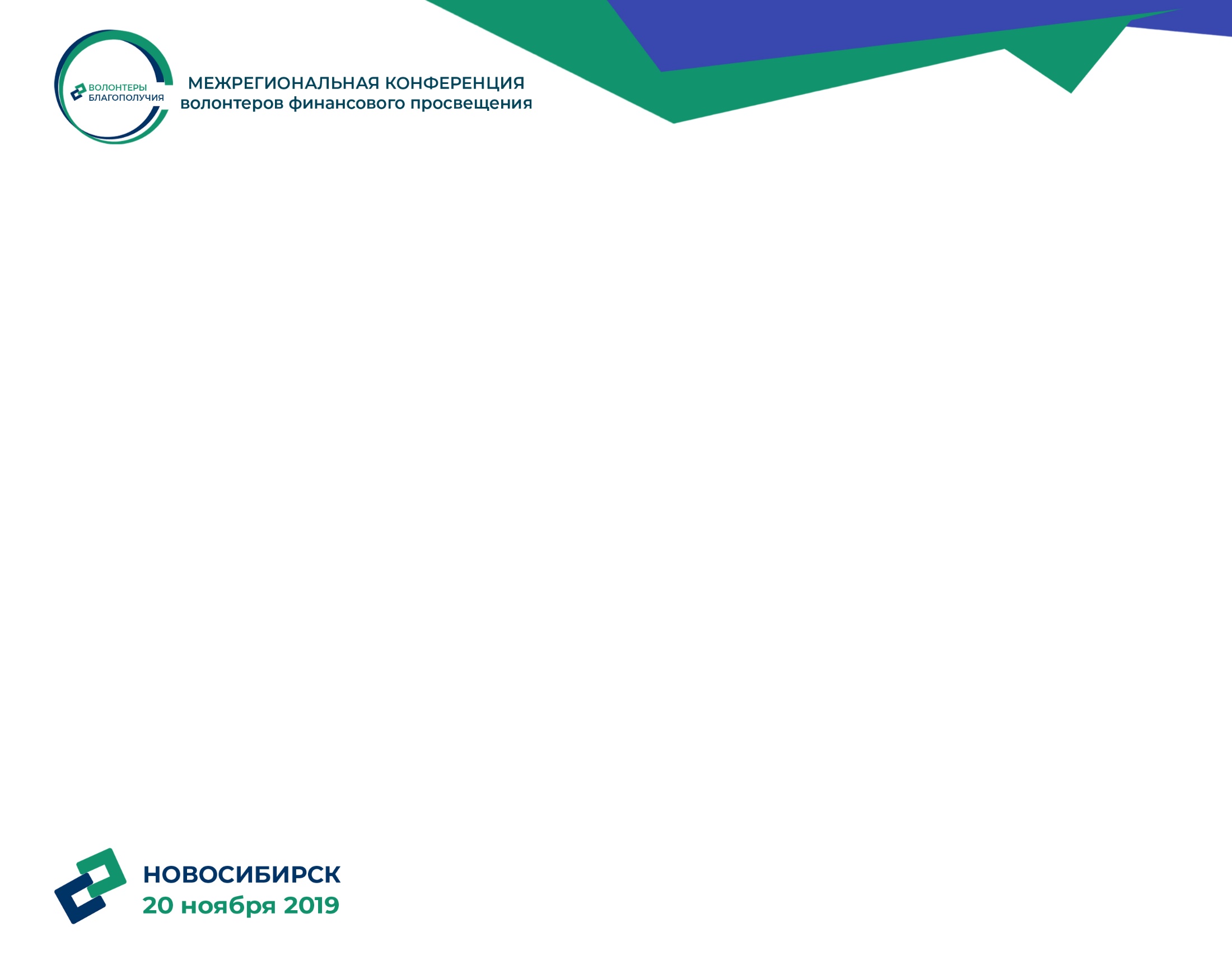 Общество- Мужчины зарабатывают деньги через напряжение («вджобывают»). Итог: эмоциональное истощение, инвалидность в пожилом возрасте - «Алые компании», вертикальные связи
Главное: деньги и прибыль
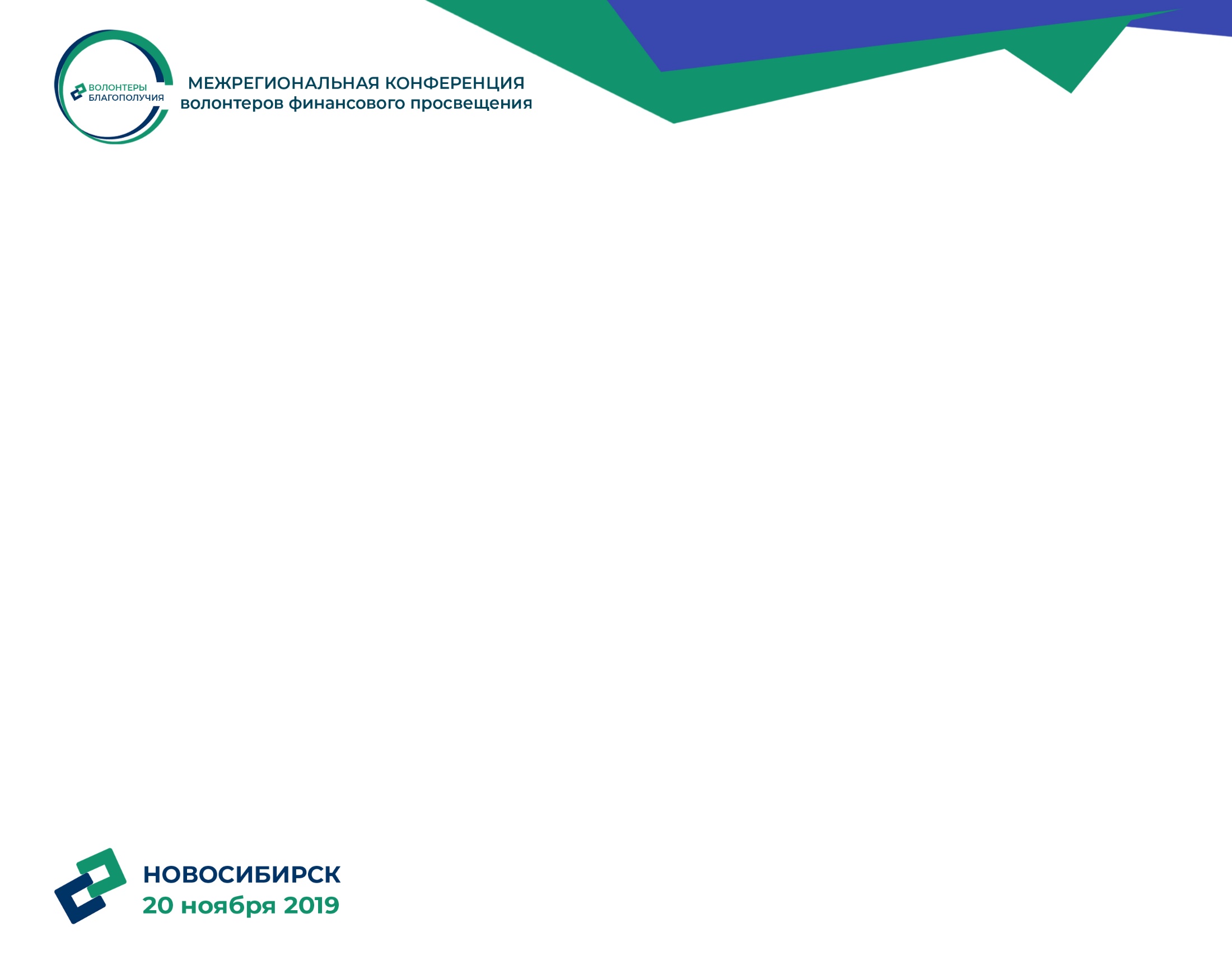 Общество- нищета от слова «не считать»- мисселинг (люди подписывают договор не читая, либо не понимая той степени ответственности, на что человек подписывается)- чувство вины, чувство стыда
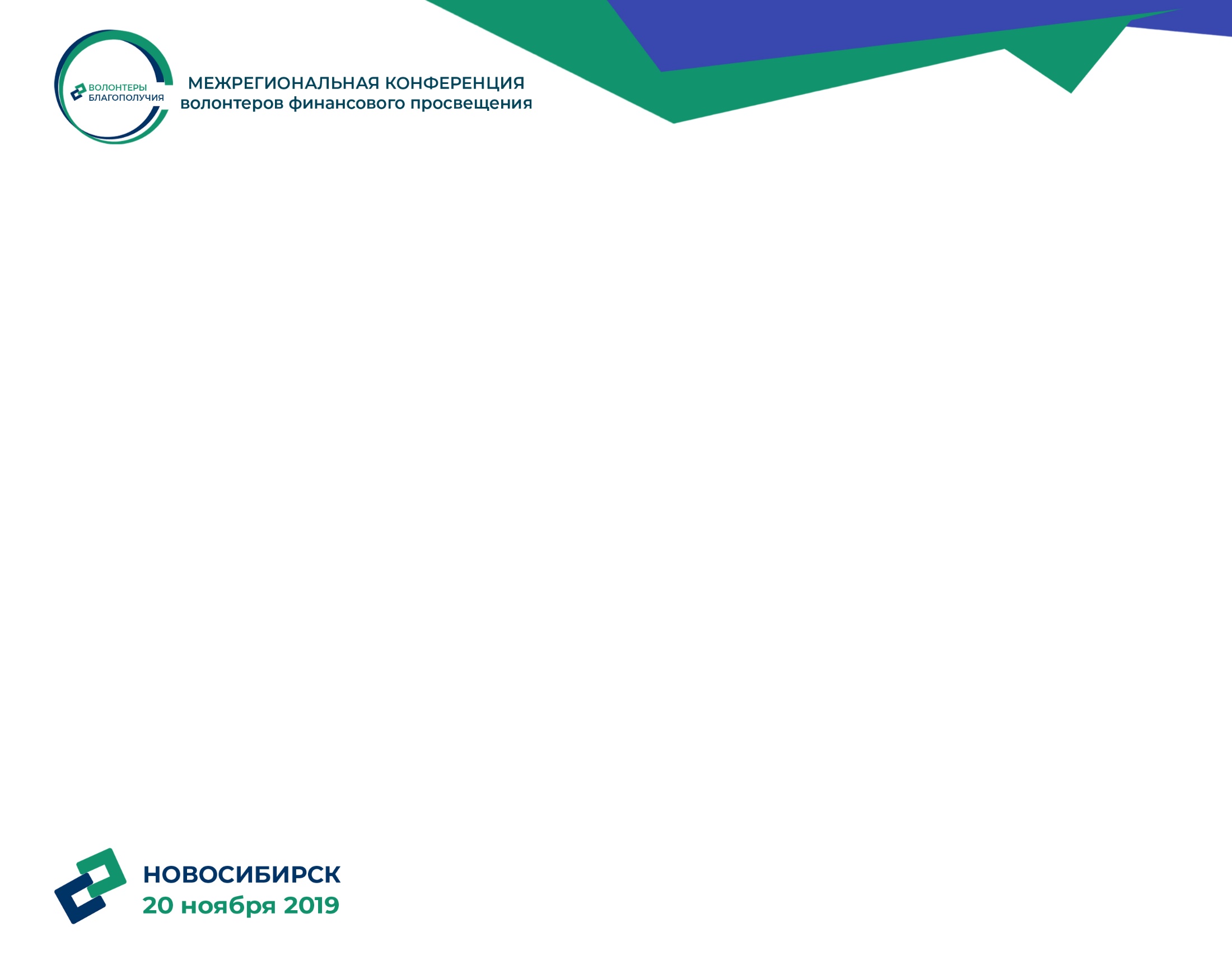 Общество- Штурмовщина
- Психология временщика- Домашнее насилие – домашнее бессилие
- Родители в школе спрашивают оценки- Аутоагрессия
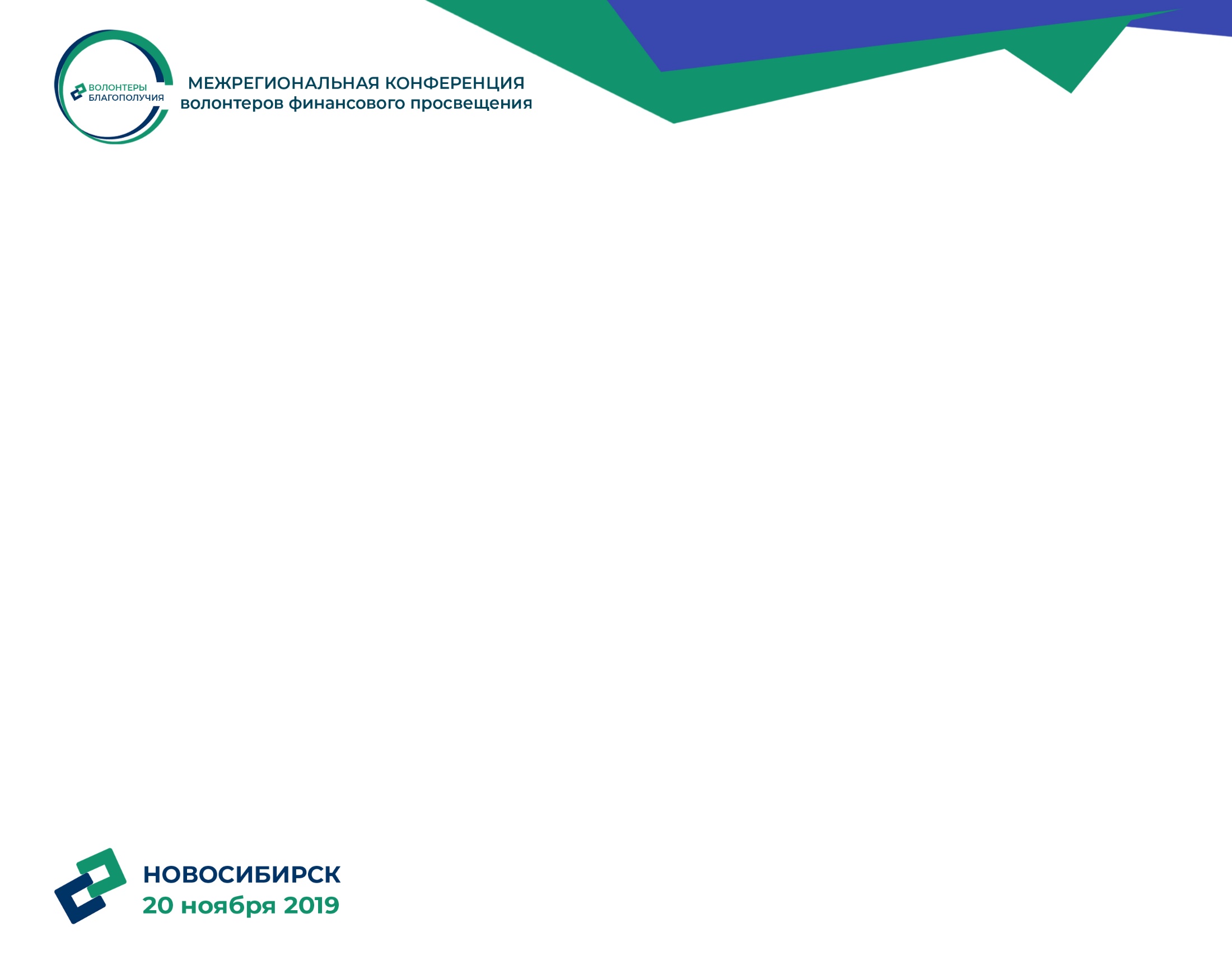 Что делать?- привлекать в свою финансовую жизнь финансовых советников- общаться с окружающими о деньгах (сколько зарабатываю, на что распределяю свой бюджет, как коплю и откладываю, финансовые цели)- Стратегия выиграл-выиграл                     (тебе хорошо, мне хорошо)
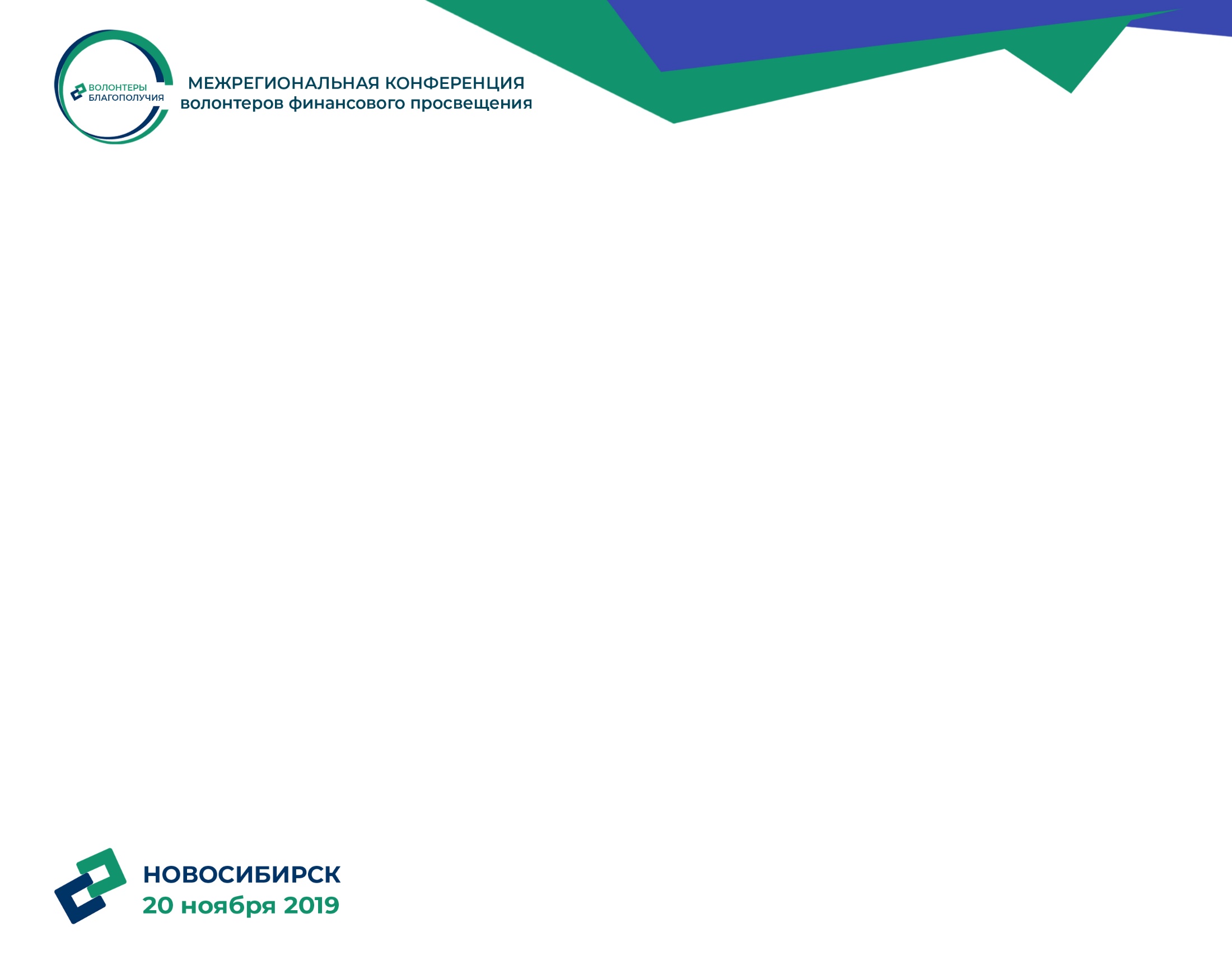 Что делать?- написать 101 цель на всю жизнь и сделать свою стену мечты- постепенно повышать свой уровень нормы- воспринимать деньги как ресурс, которым можно в любой момент воспользоваться- подумать о своих настоящих желаниях- cоздавать «ценность»
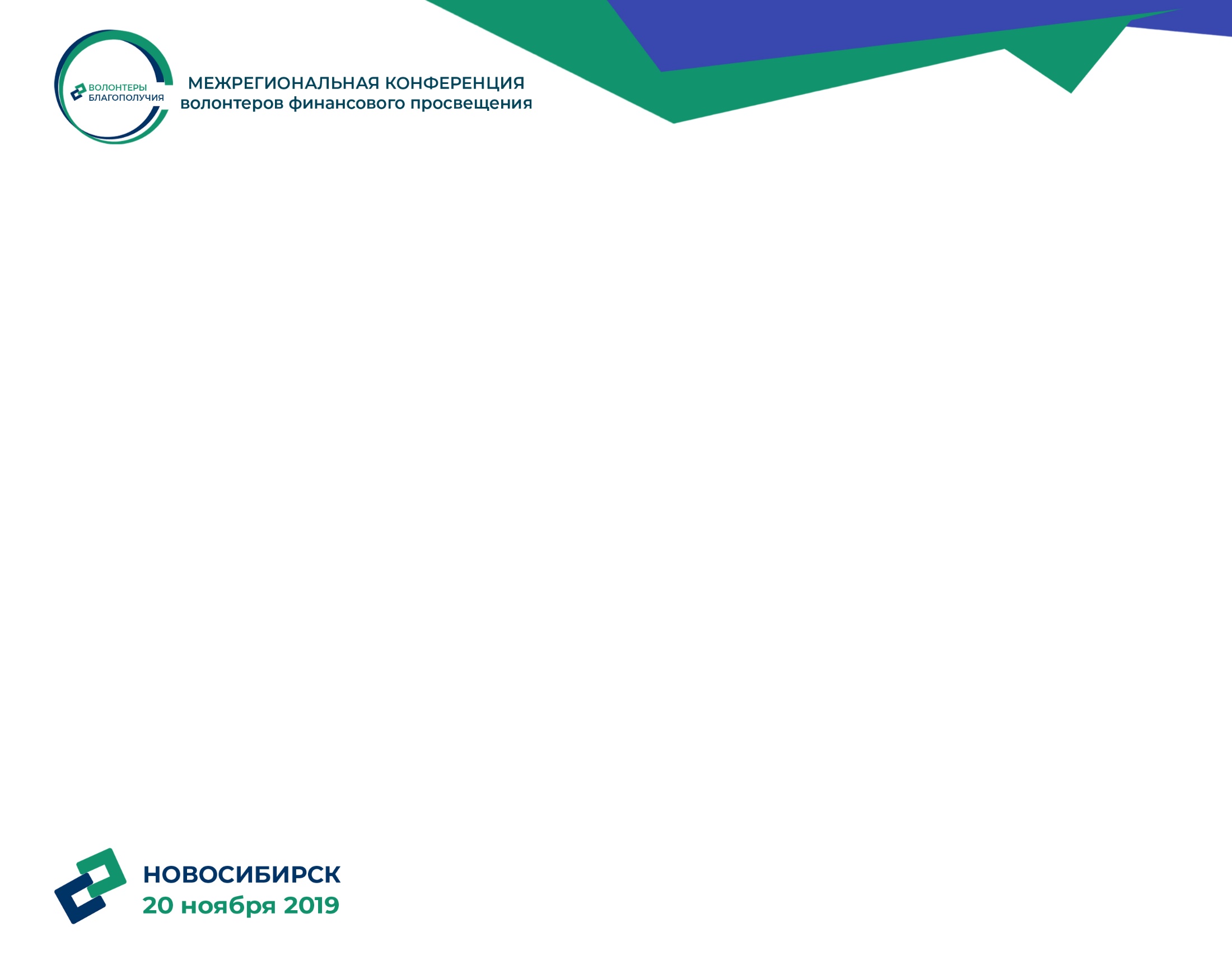 Что делать?- разбираться в законах- внимательно читать юридический договор- читать и слушать аффирмации на изобилие своей жизни (разрешить себе большее)
- в школе спрашивать про эмоциональное состояние школьника
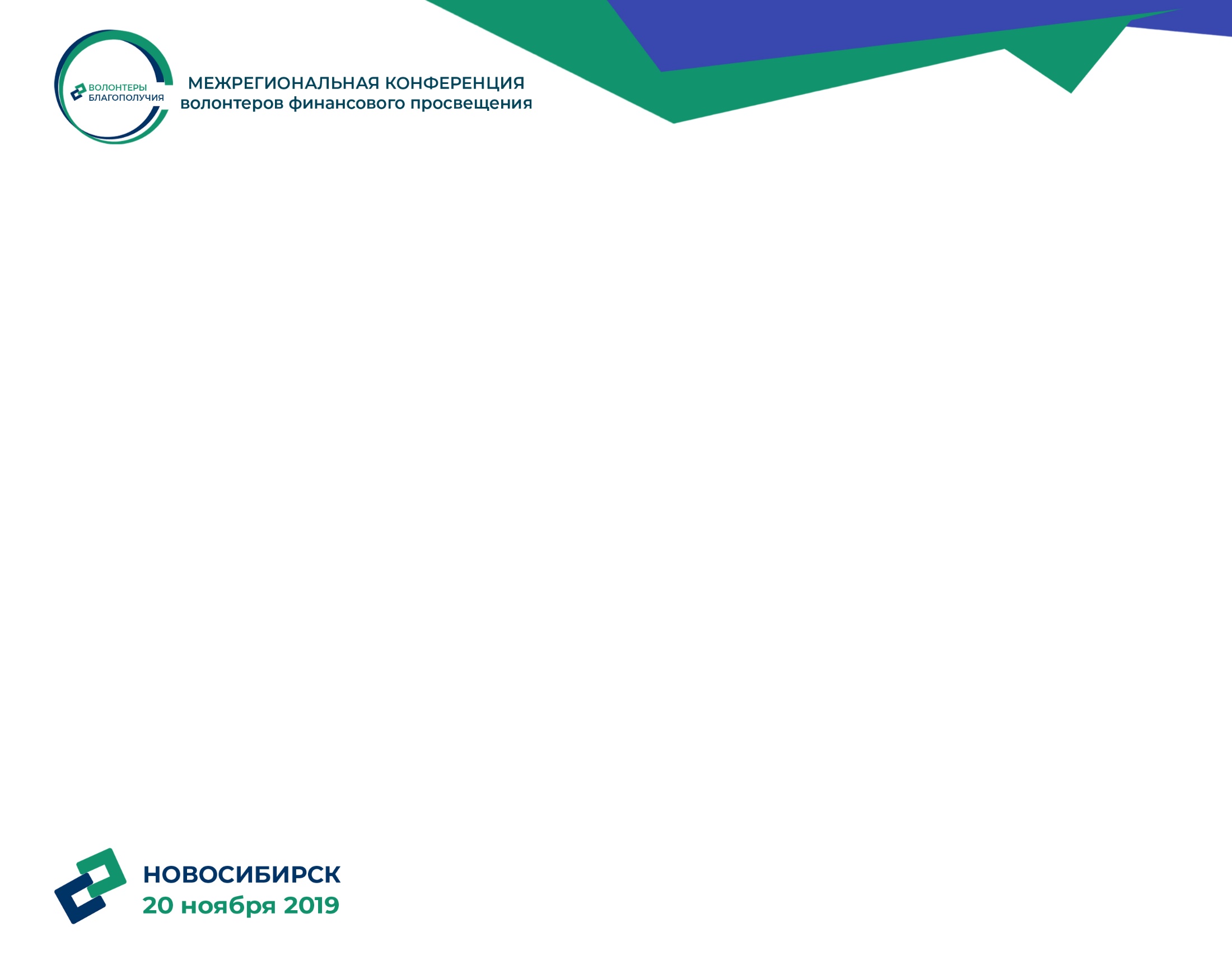 Что делать?- «Бирюзовые компании» горизонтальные связи. Главное: качество и сервис
- Трекинг – измерение количественных показателей (Математика способствует самопознанию)
- Системный подход
- Психология стратега (Я хозяин своего эмоционального состояния и своей судьбы)
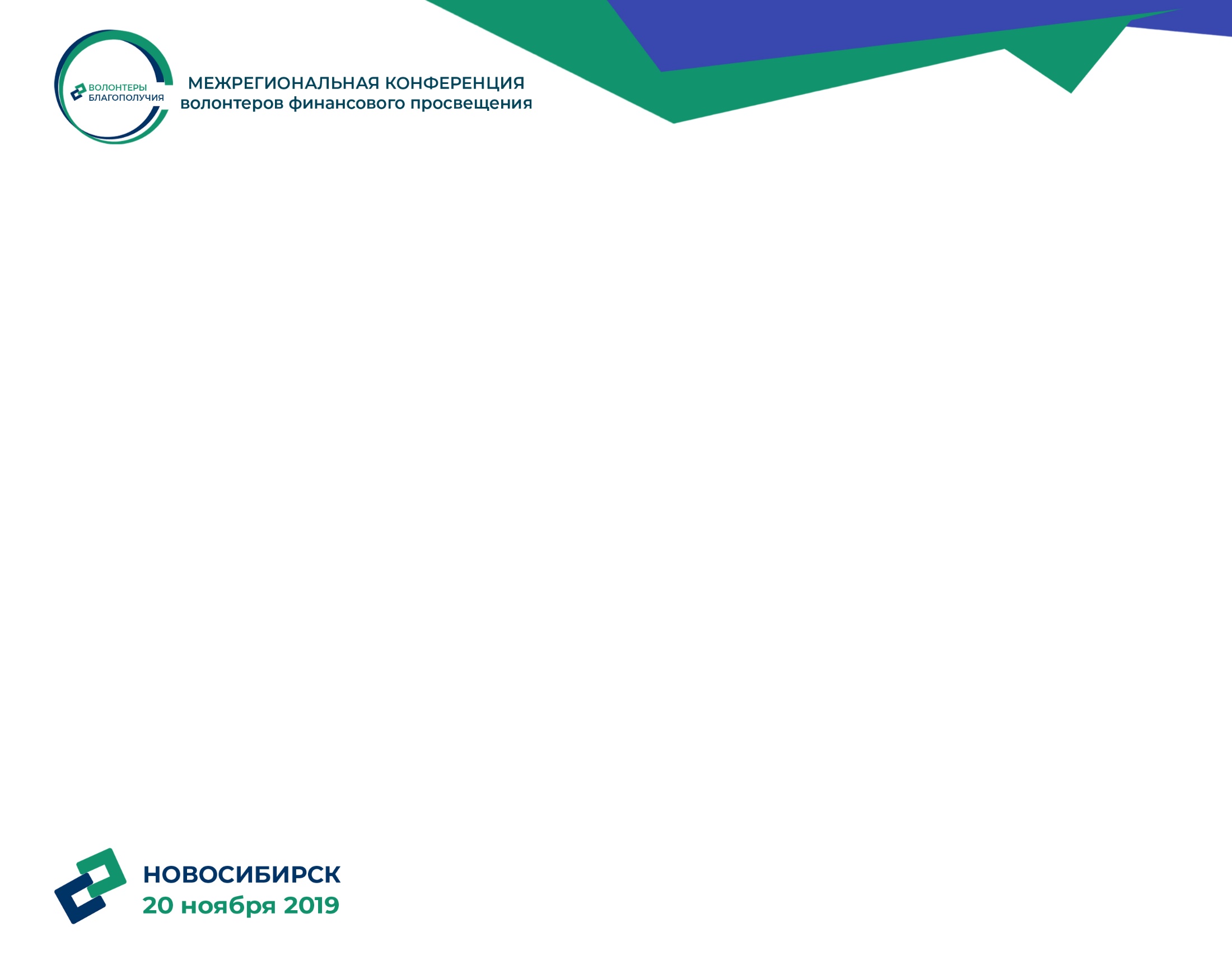 Что делать?Правила счастья (Михаил Лабковский)1. Делать только то, что хочется2. Не делать того, чего не хочется3. Сразу говорить о том, что не нравится4. Не отвечать, когда не спрашивают5. Отвечать только на вопрос6. Выясняя отношения, говорить только о себе